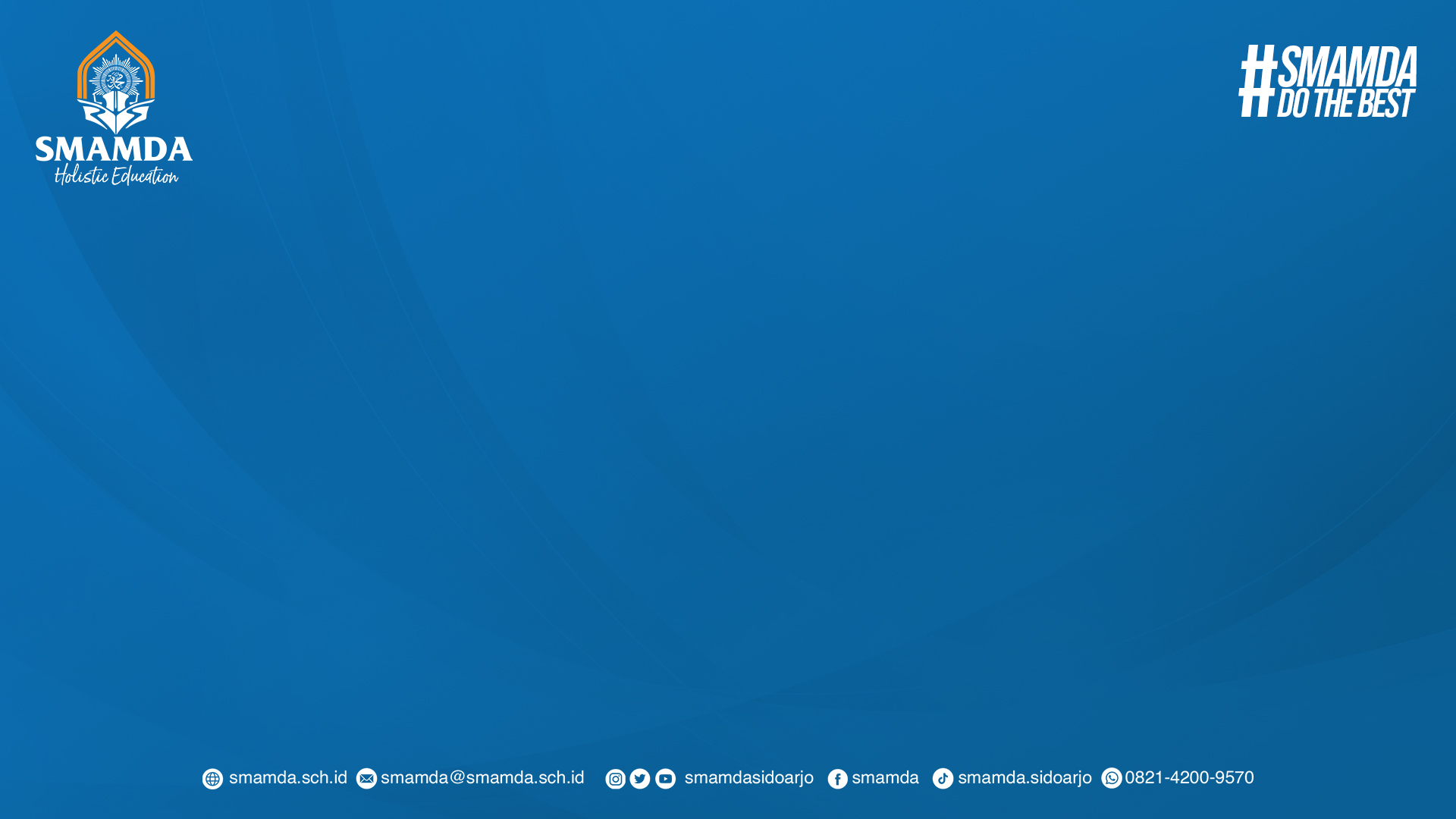 KEGIATAN PEMBELAJARAN KELAS XI
 TAHUN AJARAN BARU 2023/2024
SMA MUHAMMADIYAH 2 SIDOARJO
OLEH:
ALFUL MUSRIFAH, M.Pd.
WAKIL KEPALA SEKOLAH BIDANG KURIKULUM
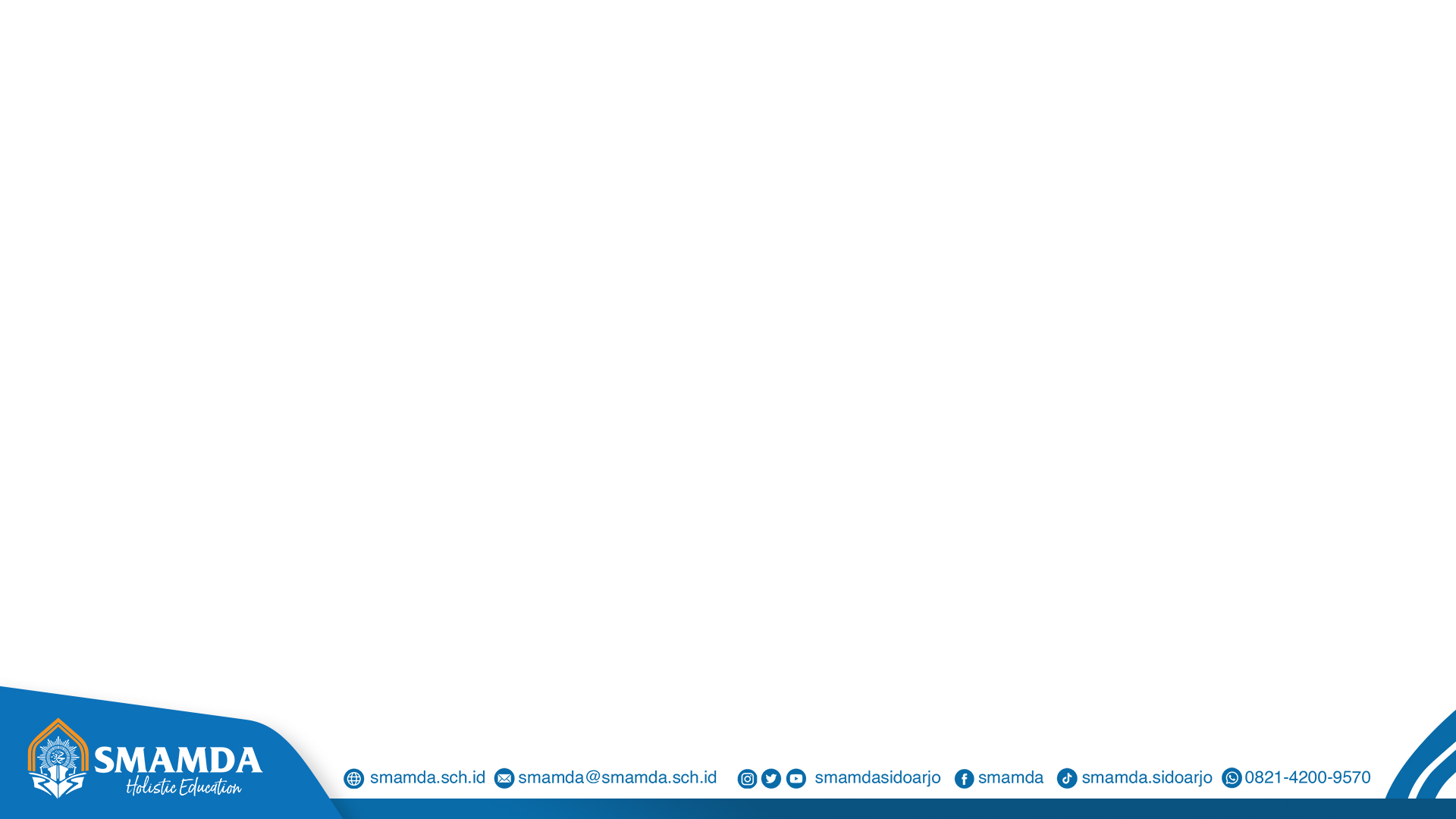 KEGIATAN PEMBELAJARAN KELAS XI (FASE F) 
SMA MUHAMMADIYAH 2 SIDOARJO
TAHUN AJARAN 2023/2024
Kegiatan Intrakurikuler

Aktivitas belajar mengajar di kelas yang terjadwal
2. Kegiatan Kokurikuler

Projek Penguatan Profil Pelajar Pancasila (P 5)
 Tema: 
1. Rekayasa dan Teknologi
2. Bangunlah Jiwa dan Raganya
3. Kegiatan Ekstrakurikuler

Bertujuan untuk mengembangkan bakat dan minat siswa.
Di kelas XI, siswa wajib mengikuti satu kegiatan ekstrakurikuler.
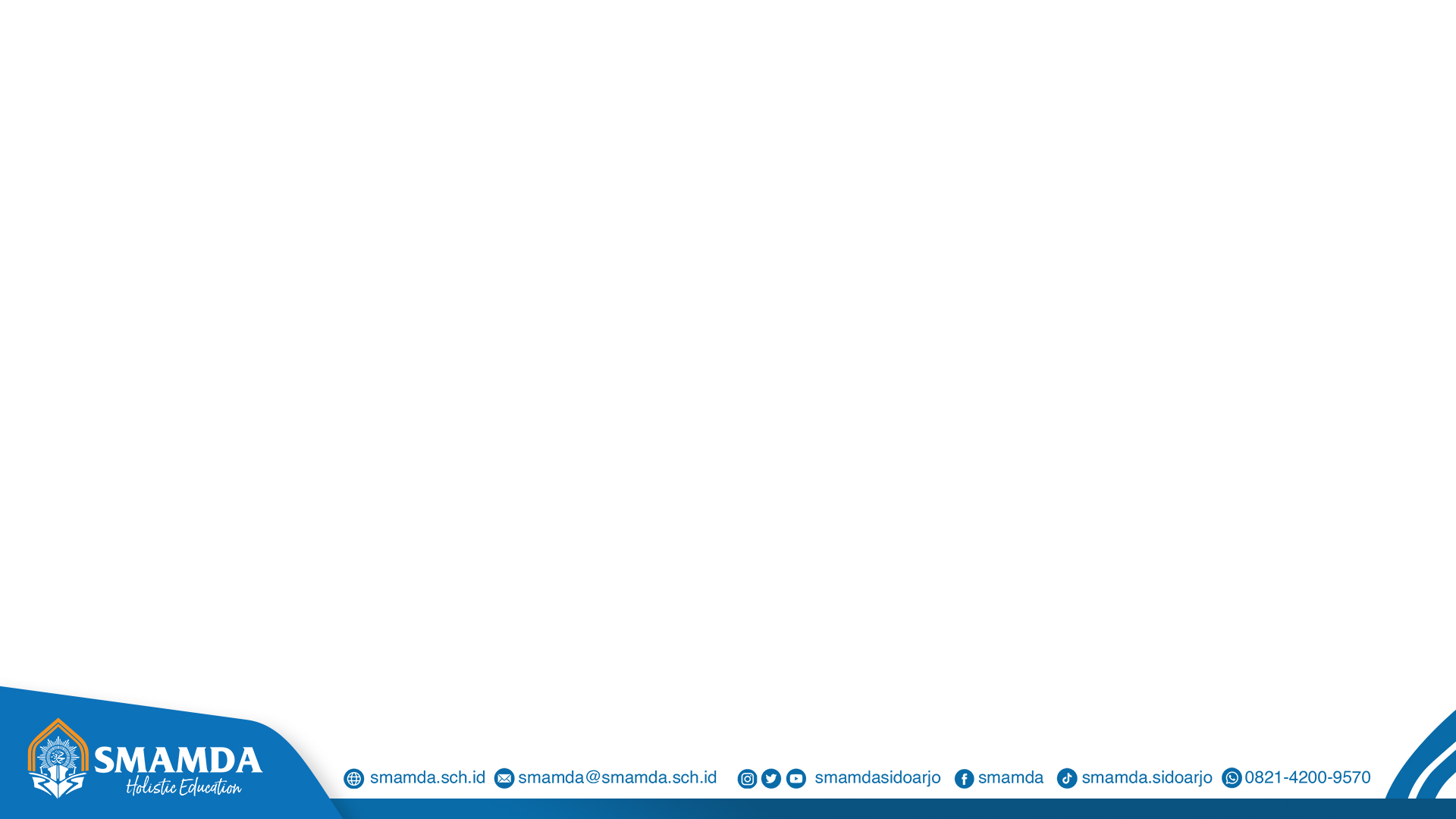 STRUKTUR MATA PELAJARAN KELAS XITAHUN AJARAN 2023/2024
MATA PELAJARAN PILIHAN
MATA PELAJARAN UMUM
Pendidikan Agama Islam (Al Islam)
Pendidikan Pancasila
Bahasa Indonesia
Matematika
Bahasa Inggris
Pendidikan Jasmani, Olah Raga dan Kesehatan
Sejarah
Seni dan Budaya
Kemuhammadiyahan
Bahasa Arab
Bahasa Jawa
 Catatan: Diikuti oleh seluruh siswa di kelas sesuai dengan kelas X:
 Senin-Kamis pada jam ke-7-10, Jumat pada jam ke-1-8
Bahasa Indonesia tingkat lanjut : 2 kelas
Bahasa Jepang: 1 kelas
Bahasa Inggris tingkat lanjut: 8 kelas
Matematika tingkat lanjut: 7 kelas
Fisika: 5 kelas
Kimia: 4 kelas
Biologi: 5 kelas
Ekonomi: 5 kelas
Sosiologi: 4 kelas
Geografi: 2 kelas
Catatan:
Dilaksanakan secara moving kelas, Senin-Kamis pada jam
 1,2,3,5,6
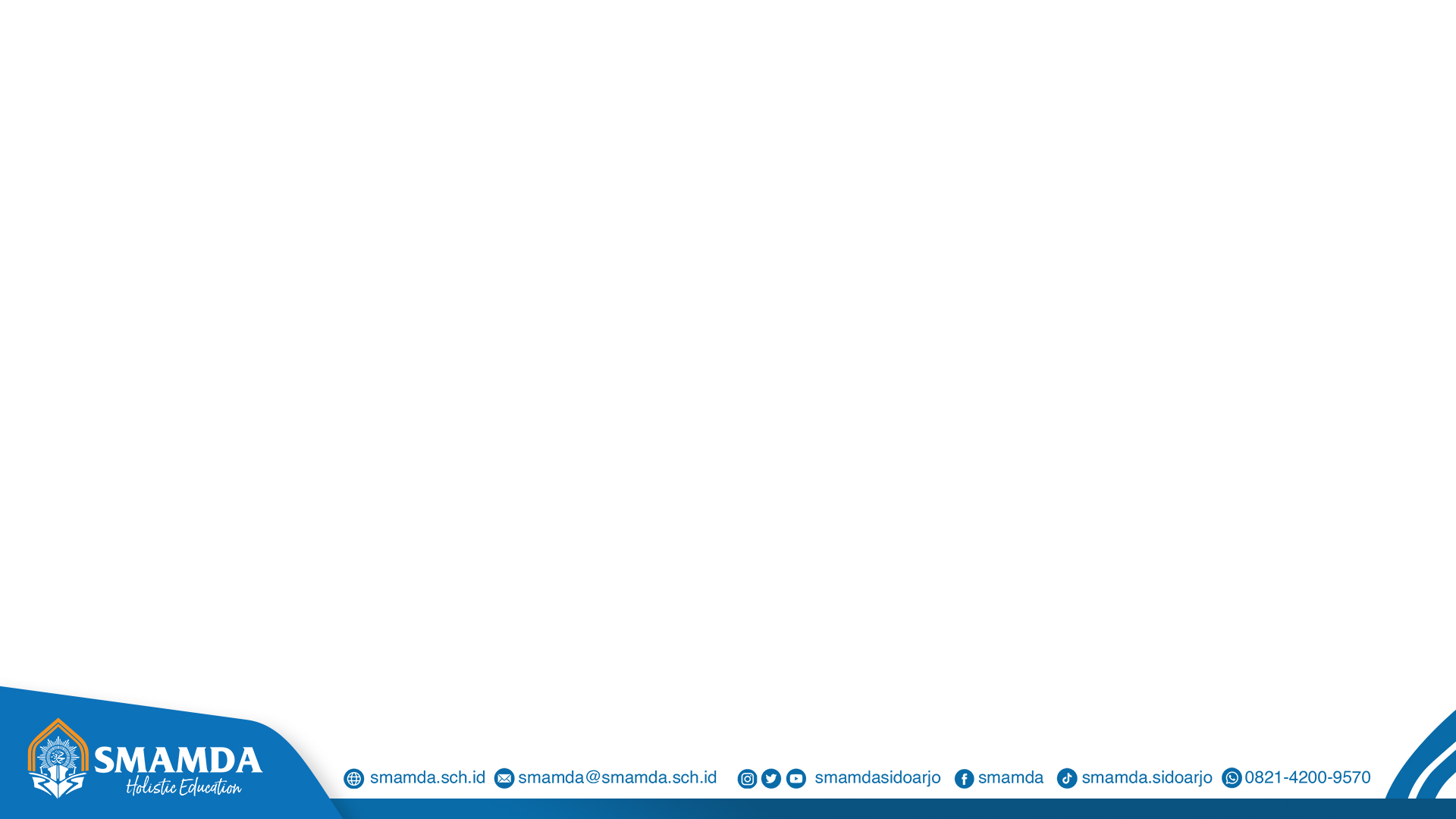 JADWAL MATA PELAJARAN PILIHAN
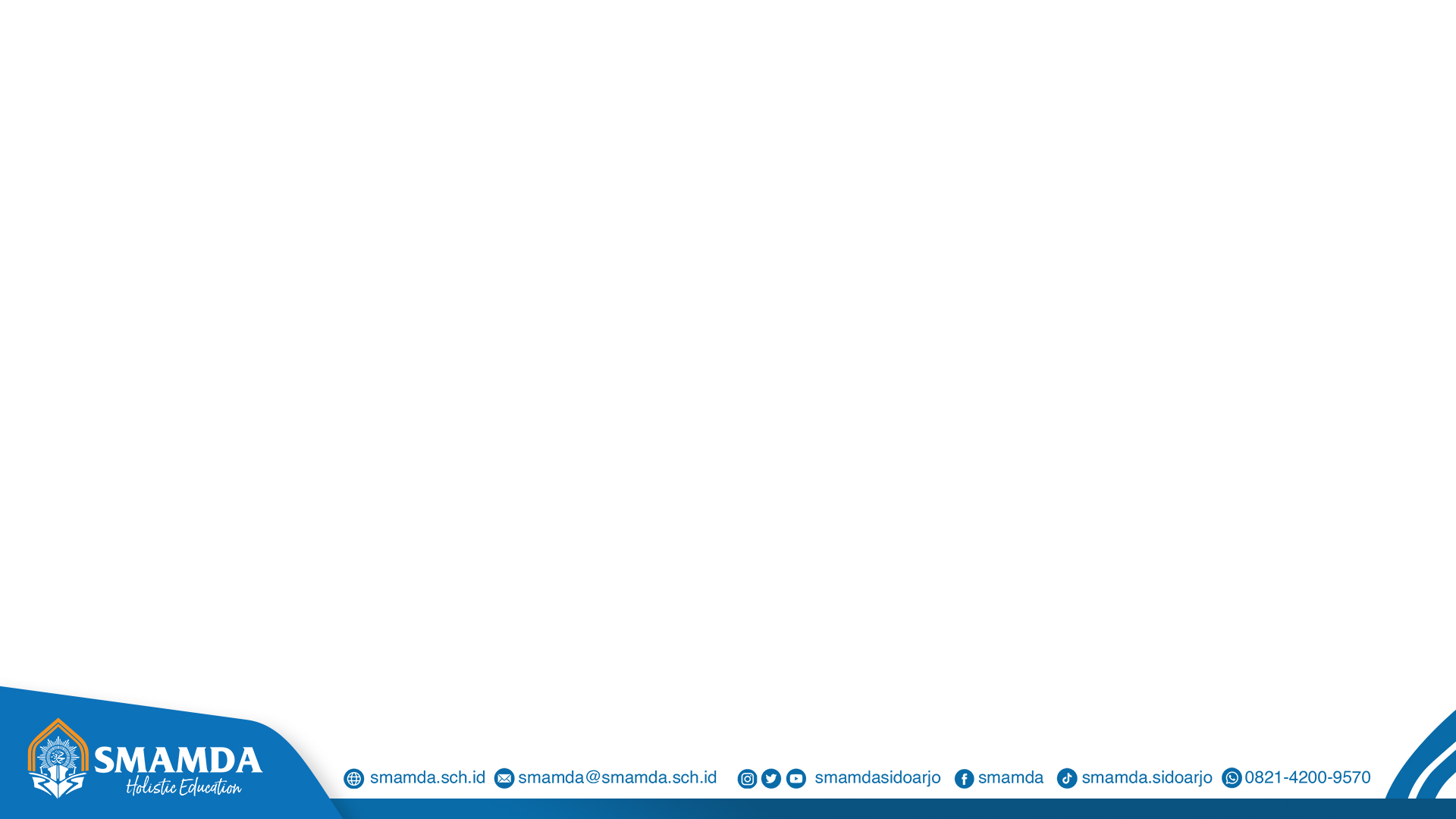 PROGRAM DINIYAH
Sebagai program lanjutan di kelas X, seluruh siswa kelas XI tahun ajaran 2023/2024 harus mengikuti  program Diniyah yang dilaksanakan Senin-Kamis pada jam ke-4 (pukul 09.15-10.00)
  Materi program Diniyah:
     1. Tahfid
     2. Tahsin
     3. Sholat Dhuha berjamaah
JAM BELAJAR
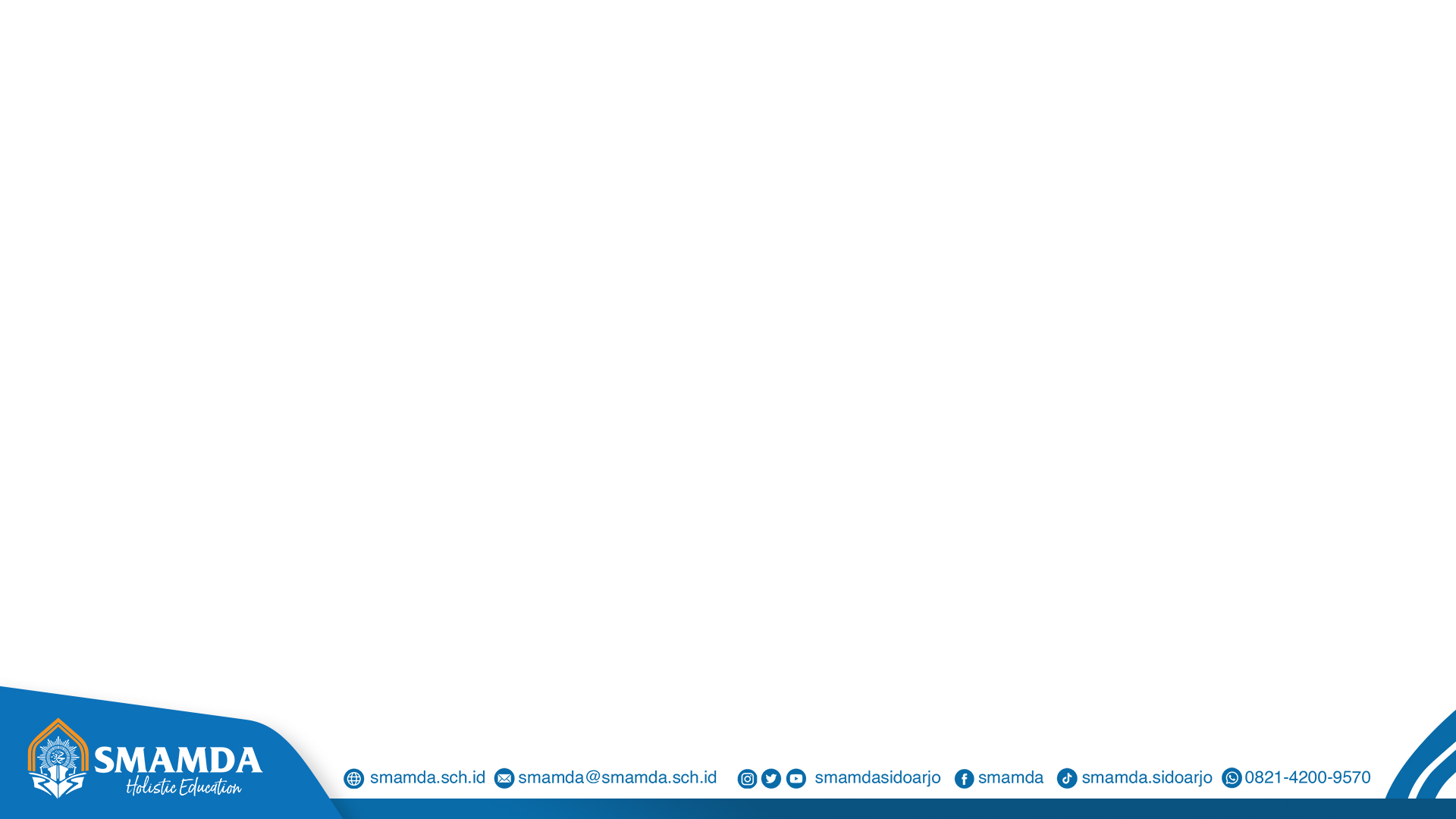 ASESMEN NASIONAL BERBASIS KOMPUTER(ANBK)
Salah satu bentuk evaluasi sistem Pendidikan oleh Kemendikbud yang harus diikuti oleh Kepala Sekolah, Guru, dan Siswa;
Materinya meliputi Asesmen Kompetensi Minimum (AKM), Survey karakter, dan Survey Lingkungan Belajar;
  Materi yang diujikan untuk siswa:
     1. AKM (Kemampuan Literasi dan Numerasi)
     2. Survey karakter
Untuk siswa dipilih 45 siswa secara acak oleh Kemendikbud dari data Dapodik
Pelaksanaan: 28-31 Agustus 2023
Siswa yang dipilih mengikuti ANBK akan mengikuti pembinaan untuk mengerjakan soal-soal ANBK, direncanakan setiap Jumat setelah jam ke-8.